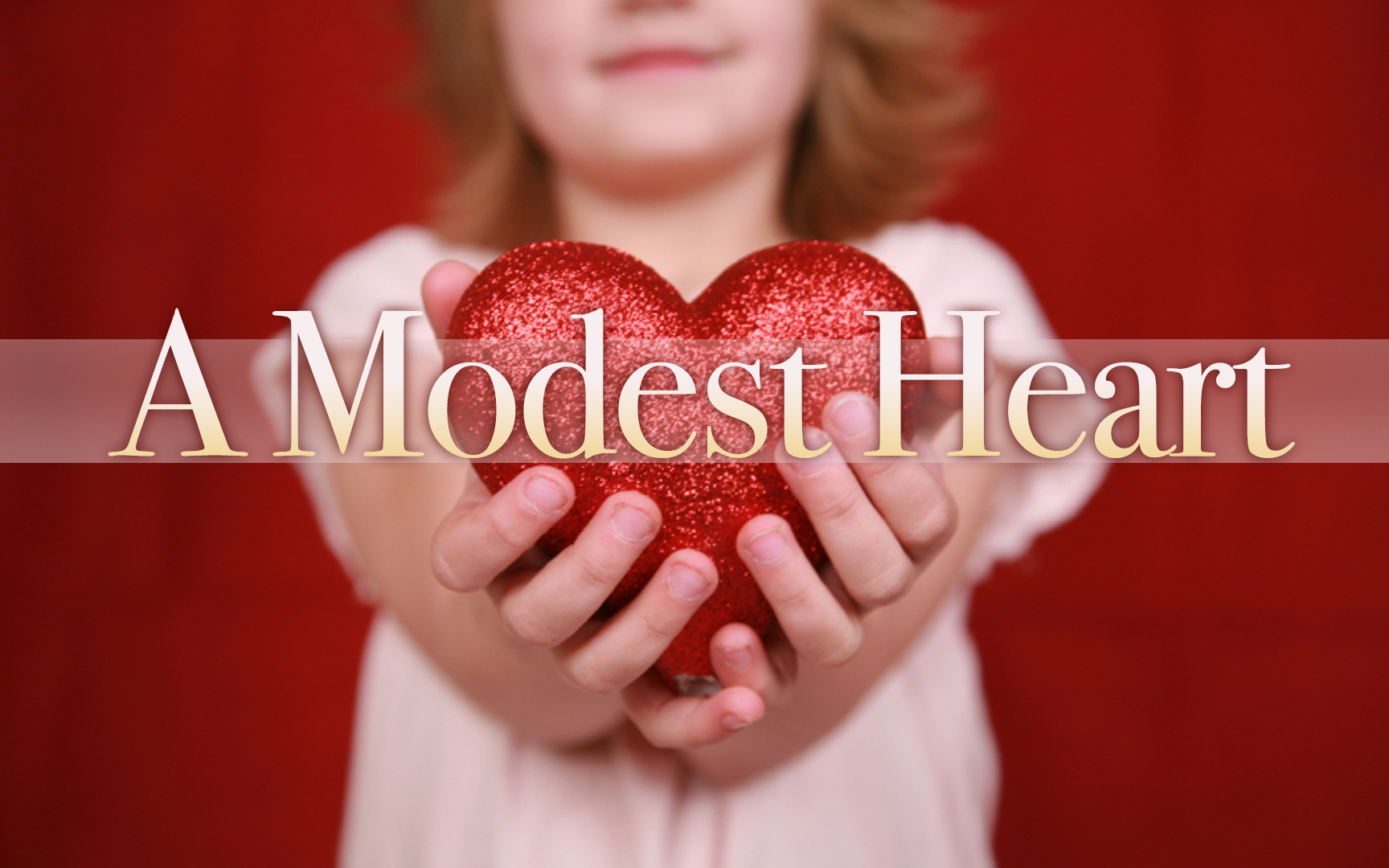 A Heart for Modesty
[Speaker Notes: Today we are talking about a MODEST HEART.  And when God looks upon such a heart – when our MASTER views a heart that is truly His then I’d suggest to you that in all its meekness – GOD SEES EXTREME BEAUTY – and that a modest heart DEEPLY DELIGHTS THE LORD.

In fact, David said God DELIGHTS in our uprightness…

 1Ch 29:17 "Since I know, O my God, that You try the heart and delight in uprightness, I, in the integrity of my heart, have willingly offered all these things; so now with joy I have seen Your people, who are present here, make their offerings willingly to You.

And Peter says that a modest heart is “precious in the sight of God.”]
Modesty Begins In The Heart
Modesty Is First & Foremost A Feature of  Our Character.
“The quality or state of being modest; that lowly temper which accompanies a moderate estimate of one's own worth and importance; absence of self-assertion, arrogance, and presumption; humility respecting one's own merit.” (Webster’s)
[Speaker Notes: CHARACTERISTIC:  Only when we have a modest heart will anything we wear be modest.

(Romans 12:3) For through the grace given to me I say to everyone among you not to think more highly of himself than he ought to think; but to think so as to have sound judgment, as God has allotted to each a measure of faith.]
God Sees Your Beauty
“Your adornment must not be merely external – braiding the hair, and wearing gold jewelry, or putting on dresses; but let it be the hidden person of the heart, with the imperishable quality of a gentle and quiet spirit, which is precious in the sight of God.”
1 Peter 3:3-4
Immodesty Can Take Many Forms
Boasting of Wealth: Extravagant Clothing That Draws Attention To Personal Financial Success.
Disorderliness: Clothing Arranged To Draw Attention To A Wild or Rebellious Personality.
Disruptive: Overly Formal In A Casual Setting or Overly Casual In A Formal Setting Draws Attention As Prideful or Disrespectful.
Nakedness: Too Little Clothing Draws Attention To The Lust of the Eyes.
[Speaker Notes: 1 Peter 3

1 Timothy 2

All of these are forms of immodesty – someone asks – so why do we spend so much time talking about the fourth one?  Well – because that is the one that people violate so frequently!  Sometimes you just have to spend extra time addressing where the biggest problems are.]
So, What Is The Problem?
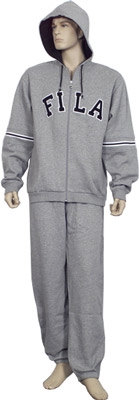 Is The Problem Clarity?
Is The Problem Availability?
[Speaker Notes: There is no doubt that A MODEST HEART exudes beauty in the eyes of God – and yet we see displays of immodesty all around us, even among brothers and sisters in Christ.  So What is the Problem?

CLARITY: Has God not given us enough information about what He wants or expects, so we are just stumbling around making our best guess, but often being wrong.  NO!  That is not the problem at all.  God has approached our modesty very much like our giving which we studied 2 weeks ago.  In the O.T. the Jews were commanded to give exactly 10%.  Yet in the N.T. we are commanded to give from the heart.  And because of What Jesus has done for us our HEARTS should be overlfowing with joy and gratitude so that we give abundantly and liberally even without being commanded a specific percent.

In the same way in the Old Testament God told the priest exactly what to wear to cover their nakedness.  God personally made Adam and Eve tunics covering from their shoulders to their knees.  In the O.T. everything was very specific and gives us some good guidelines – but in the N.T. God calls on us to make choices about our clothing using a Modest HEART.   No exact measurements – just a well tuned heart for making these important decisions.   And again – because of all that Jesus had done for us – God rightfully expects that we will show our love for HIM by making decisions that are abundantly consistent with the modesty and meekness and humility and inner beauty all Christians are to develop.

Is the problem in the industry?  I know you’d love to shake your head up and down – yes – yes – but we need to shake our heads no.  The problem is not the industry.  No matter what is sold in stores, splashed on magazines, blogs, and tv – the industry is not responsible for what you chose to purchase, or what you choose to put on, or how you choose to wear it.  You make those choices.]
What Is The Problem?
It Is NOT Clarity.
It Is NOT Availability.

The Problem Is The HEART!
Immodest Clothing Reveals Far More Than Skin – It Reveals A Heart Not Focused On Our King.
[Speaker Notes: **IF we know that the problem is not with the industry or the culture or the clarity of God’s word or the availability of decent and modest clothing, then we can stop making excuses and we can start dealing with the REAL PROBLEM – which brethren is US.

And if you don’t think WE ARE THE REAL PROBLEM – then I want to warn you very seriously that you are walking in the footsteps of the Pharisees, who refused to acknowledge their own sin and weaknesses.

It’s time to stop playing games with this topic.  It is time to stop making excuses.  It is time to deal with OUR VERY OWN HEARTS.]
Dressing To Please The King
God Loves Modesty Because It Draws Attention To The Enduring Character of the Heart, Not the Temporary Flesh.  (1 Peter 3:4, 1 Timothy 2:9-10)
God Loves Modesty Because It Honors His Plan For Marriage & Assists His Children In Avoiding Sins of Lusts. (Proverbs 7:10, Job 31:1)
God Loves Modesty Because It Presents His Children Without Shame. (Revelation 3:18)
[Speaker Notes: Begin With A Submissive, Chaste, & Respectful Behavior
1 Peter 3:1-2, 1 Timothy 2:9-10
Accessorize With A Gentle & Quiet Spirit
1 Peter 3:3-4
Keep Your Heart Shining Like A Diamond
With Good Examples (1 Peter 3:5-6)
With Love for Your Husband (1 Peter 3:7)
With Regular Care (1 Peter 3:8-9, 1 Tim 2:15)



Ladies, is your heart more like the queen who seeks to rule the entire kingdom, and to be bowed down to and praised or do you have the heart of a queen who loves and cares for those around her.  If you haven’t seen any Disney movies lately let me share a little secret with you.  No one likes the evil, prideful queen. No matter how she disguises herself – her ugly heart keeps showing through.  But everyone loves the benevolent, caring maiden who becomes the princess or queen – it doesn’t matter if shes been asleep for  a really long time, hangs out with dwarfs, lives under the sea, or has evil step sisters.  The woman with a modest heart is the one that meets prince charming and lives happily ever after.]
Dressing Modestly Doesn’t Have To Be Complicated
Great Rule of Thumb: Shoulders to Knees
Tunics Were Worn By Adam & Eve
Genesis 3:21
Tunics Were Worn By Old Testament Priests
Exodus 28:40
Tunics Were Worn By Jesus & His Disciples
Luke 9:3, John 19:23, Acts 9:39
This Is A Repeatedly Approved Example.
[Speaker Notes: How much of the shoulders?  How much of the knees?  - You’ll work that out.  

The Tunic Covered The Body from the Shoulders to the Knees and Is Repeatedly Approved. 

THIS is approved for both men and women.  


APPROVED EXAMPLE:   ** in every period: Patriachal, Mosaic, & Christian – the tunic is approved.  There is AUTHORITY in that example friends.  It should be where our thinking begins.]
What About Current Trends?Before Choosing A Low Cut Top…
God Describes The Breasts In Multiple Roles
Nourishing Babies (Luke 11:27, Luke 23:29)
Satisfying A Husband (Proverbs 5:19)
God Describes The Breasts As Intimate & A Source of Satisfaction Reserved For Her Husband.
Song of Solomon 7:7-8
God Describes Even The Space Between As Sensual & Reserved For Your Husband. 
Song of Solomon 1:13, Hosea 2:2
[Speaker Notes: Like so many topics, we have to avoid extremes.  Breast are not ONLY functional for babies to be fed.  Nor are they ONLY attractive to men.

God Teaches Us Two Functions…
To Nourish Babies (Luke 11:27, Luke 23:29)
To Satisfy Your Husband (Proverbs 5:19)]
What About Current Trends?Before Choosing A Short Hemline…
Uncovering The Upper Leg Is Considered Nakedness & Shameful. (Isaiah 47:2-3, 20:3-4)
God Required Diligence To Cover “From The Loins To The Thighs.” (Ex 28:42-43)
Many Passages Can Be Studied With The Word “Thigh.”
To Be Covered (Isaiah 47:2, Ex 28:42-43)
Inner Leg (Gen 24:2)  Hip Joint (Gen 32:5)
Begins At The Loins (Gen 46:26)
Side of Leg Where Sword Is Carried (Ex 32:27)
1 Cubit Long Dagger Concealed Here (Judges 3:16)
Portion of Leg Above Knee Hit In Anger (Jer. 31:19)
[Speaker Notes: TO BE SAFE…Loins to Thighs.

I tried to think of what objections people might raise.
>First possible objection is:  How do we know he’s describing vertical length and not horizontal length.  What if God was basically just saying “cover your waist section?”  Answer – I don’t know Hebrews but there are plenty of smart people who do – and every single commentary I checked understood this as a command about LENGTH not width. Not only does the original language read as describing length – but there is another clue we can easily recognize in English.  You see the old word “Breeches” in this passage.  This word denotes the idea of pant legs.

So don’t get stuck with that kind of doubt.

Second possible objection: How do we know the ENTIRE thigh is to be covered? That one is much easier to answer.  The same way we know the entire “loins” are to be covered.  The whole point of the verse is to describe what body parts these breeches are supposed to keep private (conceal).

AND please – don’t forget. This is just their underwear.  They were going to have a full length tunic that would reach down to their ankles ON TOP of these shorts.

Is it really too much to ask for us to at least wear clothing that covers what their underwear would cover!


Cubit – When we study Noah and the Ark – everyone wants to know what a cubit is.  Suddenly when we study modestly, people are far less interested .


SONG of SOLOMON 7:1 – Why make such a big deal…two fold…did you notice in Ex. 28 – that the punishment was DEATH?  God was serious about this.  Also notice in Song of Solomon – this is an area of the body that visually stimulates guys.

Dictionary.com for thigh: the part of the lower limb in humans between the hip and the knee.


Conclusions:  We can see in scripture that God describes our bodies in quite a bit of detail. He uses words that relate specifically to our: loins, buttocks, hip joints, thighs and knees.  We do not find verses that indicate the knee joint is to be covered for the sake of modesty, but we find many verses that indicate all of these other parts above the knee are covered.  
 
The tunic comes to the knee. The priests breeches cover the loins and the thighs.  Thus if we wear shorts that come from our waist to the bottom of our thighs (aka the top of the knee) we are doing very well.  We are covering all that God deemed necessary to cover in order to avoid exposing our “nakedness” and our “shame.”  



God Required Diligence To Cover “From The Loins To The Thighs.” (Ex 28:42-43)
“…he puts on that which is called Machanase, which means somewhat that is fast tied. It is a girdle, composed of fine twined linen, and is put about the privy parts, the feet being inserted into them in the nature of breeches, but above half of it is cut off, and it ends at the thighs, and is there tied fast.”Josephus Antiquities, Book 3, Ch. 7, 1st Paragraph

Only Covering The Loins (Such As A Speedo or Women’s Swimsuit Bottom) Is Not Enough.
Shorts or Skirts That Cover The ‘Upper Thigh’ But  Not The ‘Lower Thigh’ Are Too Short.]
Displaying A Modest Heart This Summer
You Can’t Control What Others Do, But You Can Nurture A Heart That Is Beautiful In God’s Eyes.
Good Works (1 Tim 2:10), Gentle Spirit (1 Peter 3:4)
You Can’t Control What’s On The Shelf, But You Can Control What’s In Your Closet.
Matthew 7:24
You Can’t Go Out of The World, But You Can Choose Where & How You Spend Your Time Carefully. 
1 Corinthians 5:10
[Speaker Notes: Women talk about building their wardrobe. Clothes for all seasons and all occasions. Clothes they consider their “basics” or their “fundamentals” and others that they have just for fun.  Ladies as you have built your wardrobe – have you built it on the ROCK.  When Jesus talks about building our “house” on the rock – he is refering to every aspect of our life.  Make sure that you have HIM as your true foundation.

Let me suggest a little homework. – Why don’t you go ahead and clean out your closet before summer even arrives and get rid of those things that are inconsistent with a modest heart.  That way when the temperture starts to climb – you won’t even be looking at that really short dress or those revealing shorts. That deep cut shirt and that skirt with the really high slit can hit the road.

Go ahead and remove the temptation by making good choices now.  The same thing applies when you hit the stores.   Don’t spend the money God has blessed you with on clothes that make your body look great but your heart look sickly.  You take control, and only put on  outfits that match the renewed – gleaming – drop-dead-gorgeous HEART that God creates within his Children.

Location: .  Pools & The Beach:  I am not against Bikini’s – but they are for your husband’s eyes only.  I’m not against swimming, but don’t compromise your covenant with God for an afternoons entertainment.  You must make choices that keep you, and those around you from sin!!!

OUR SAVIOR:  Brent Hunter:  I am a Christian and I want to keep my mind pure and focused on thoughts that please God, so if we are going to be working together could you please come to class fully dressed.  Now, you know the immediate reaction:  WELL I’VE NEVER BEEN SO INSULTED!!  WHAT ARE YOU TALKING ABOUT!!!  YOU JUST HAVE FILTHY MIND!!!  Next Class:  Long pants and a long shirt – IS THIS good enough for Brent.  Do you think this will be good enough for him.   Expressing to her that he wasn’t trying to be difficult, He was just trying to do what God wanted she said – so do you think GOD doesn’t like what I was wearing.  Well, actually you are right, pulled out his N.T. and showed her some of the very passages we’ve studied this morning.  That was the first of many times they opened the Bible together.  Today, She, and both of her daughters are faithful Christians!

Brethren- God has not called you to live with a modest heart to make your summers difficult or miserable.  God has called us to live with a modest heart so that people can look past our own personal appearances and SEE HIS LIGHT SHINING WITHIN US.  
There are a lot of things we can’t control, but that doesn’t change the fact that we all need our Savior, Jesus Christ.]
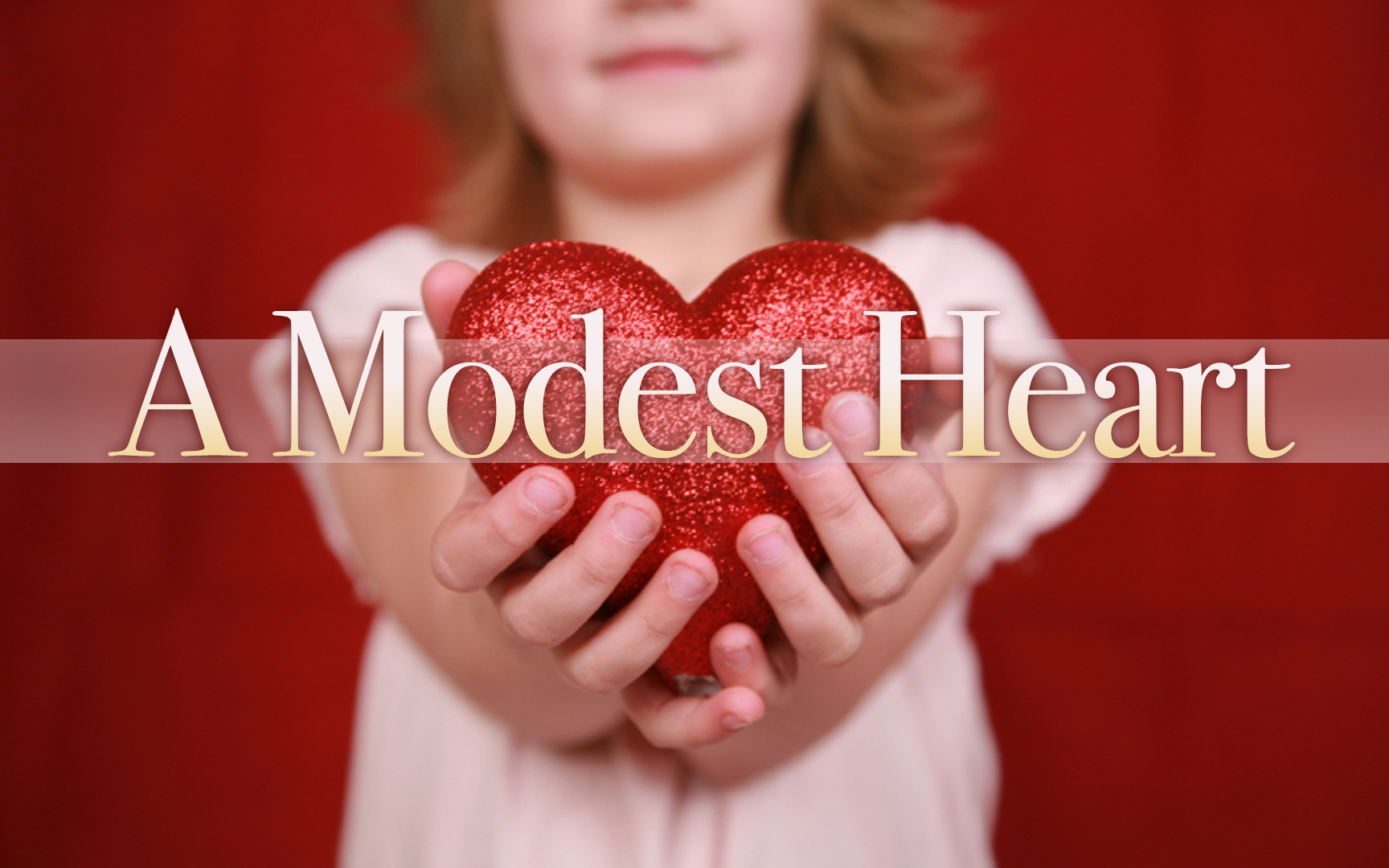 A Heart for Modesty
[Speaker Notes: Do you want the Lord to give you a new, sparkeling clean heart.  Come to him this morning.  He can clean out all the stains of sin.  You can be washed spiritually in His blood for the forgiveness of your sins.]